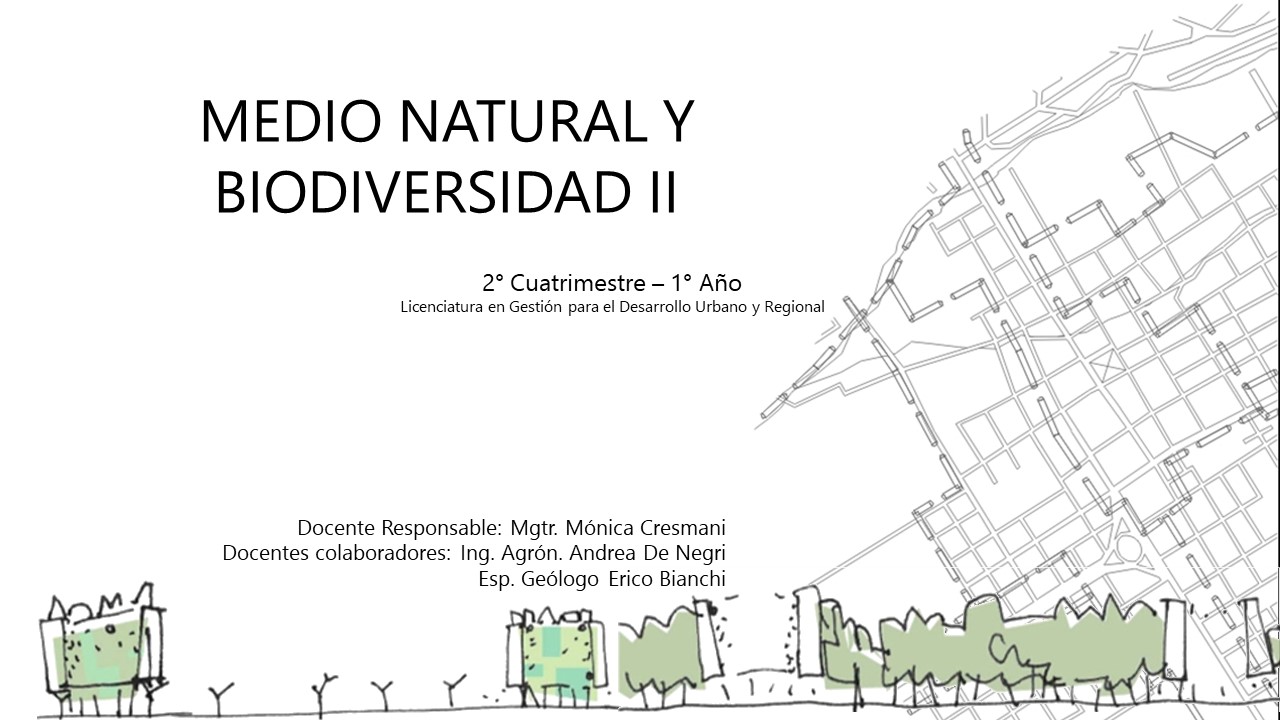 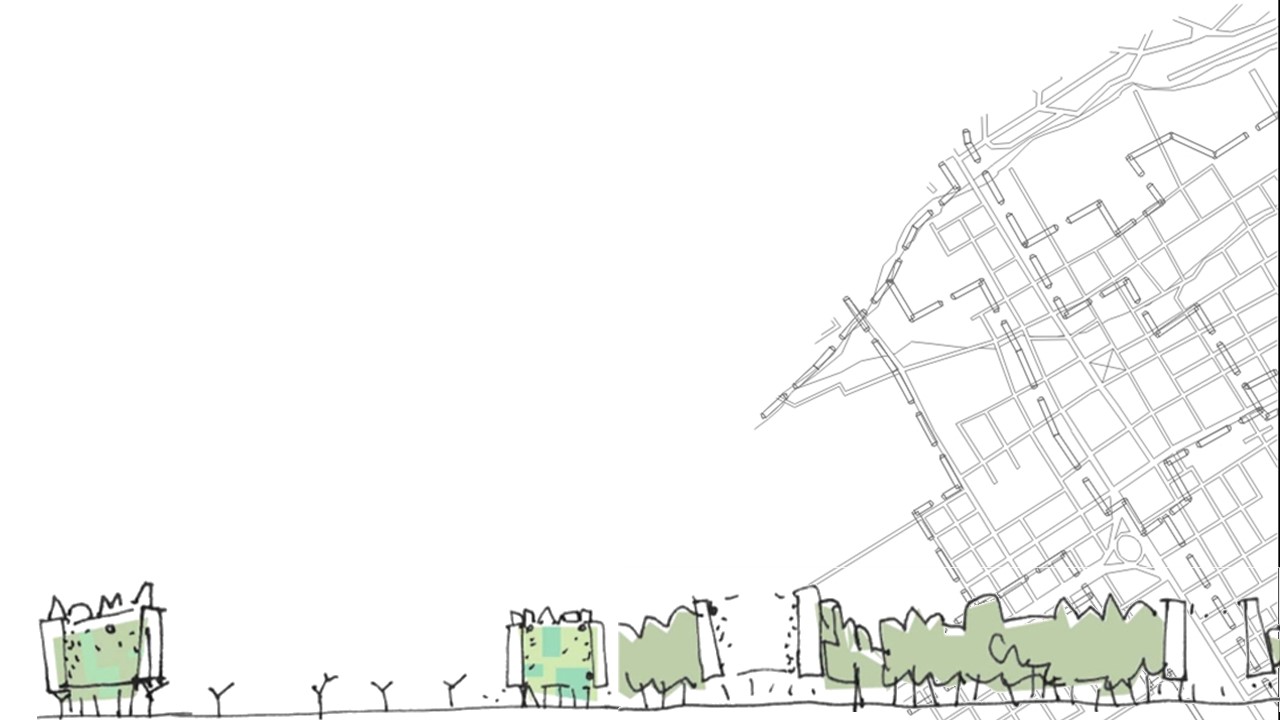 UNIDAD N°2

SUELOS
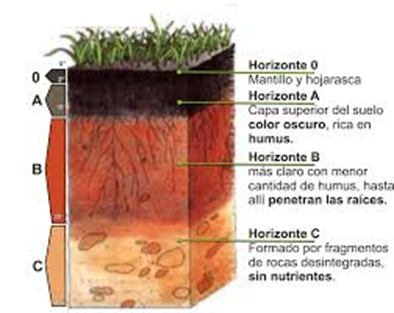 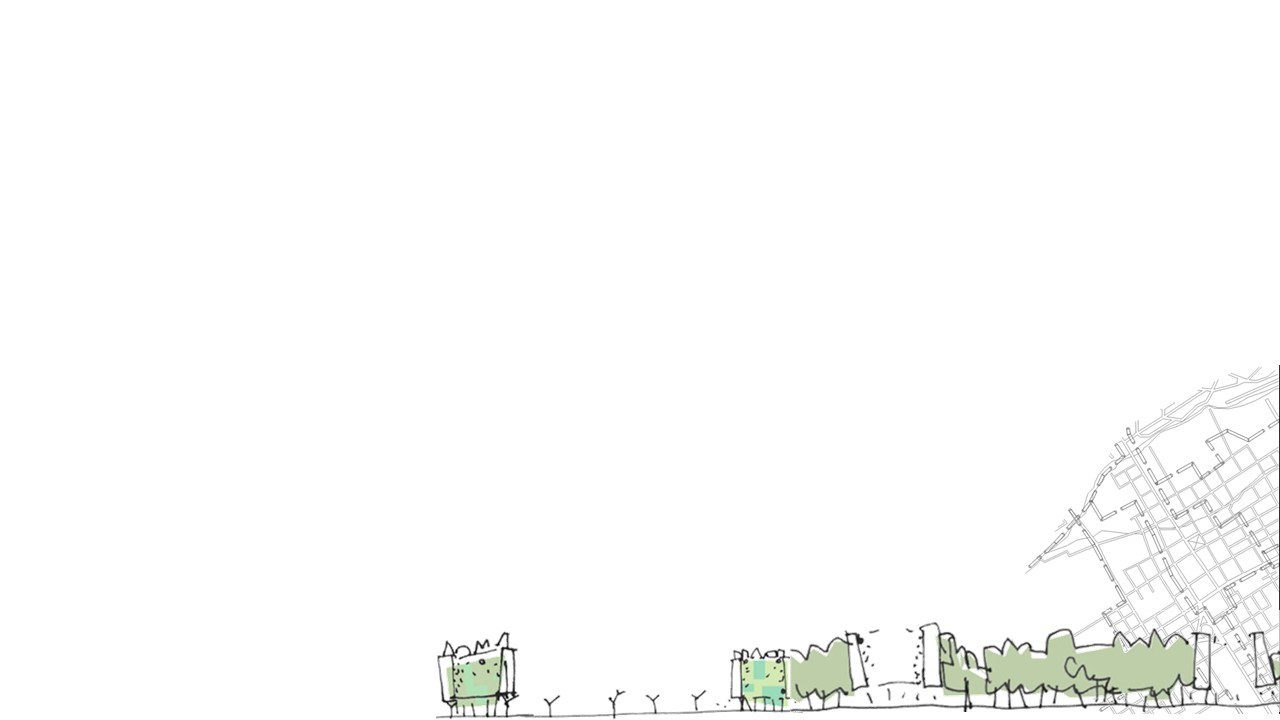 EL ESTUDIO DEL SUELO

-EDAFOLOGÍA…
-¿QUE ES SUELO?
-PROCESOS DE FORMACIÓN..
-FUNCIONES- FISICAS QUIMICAS Y BIOLOGICAS
-MANEJO DE SUELOS…
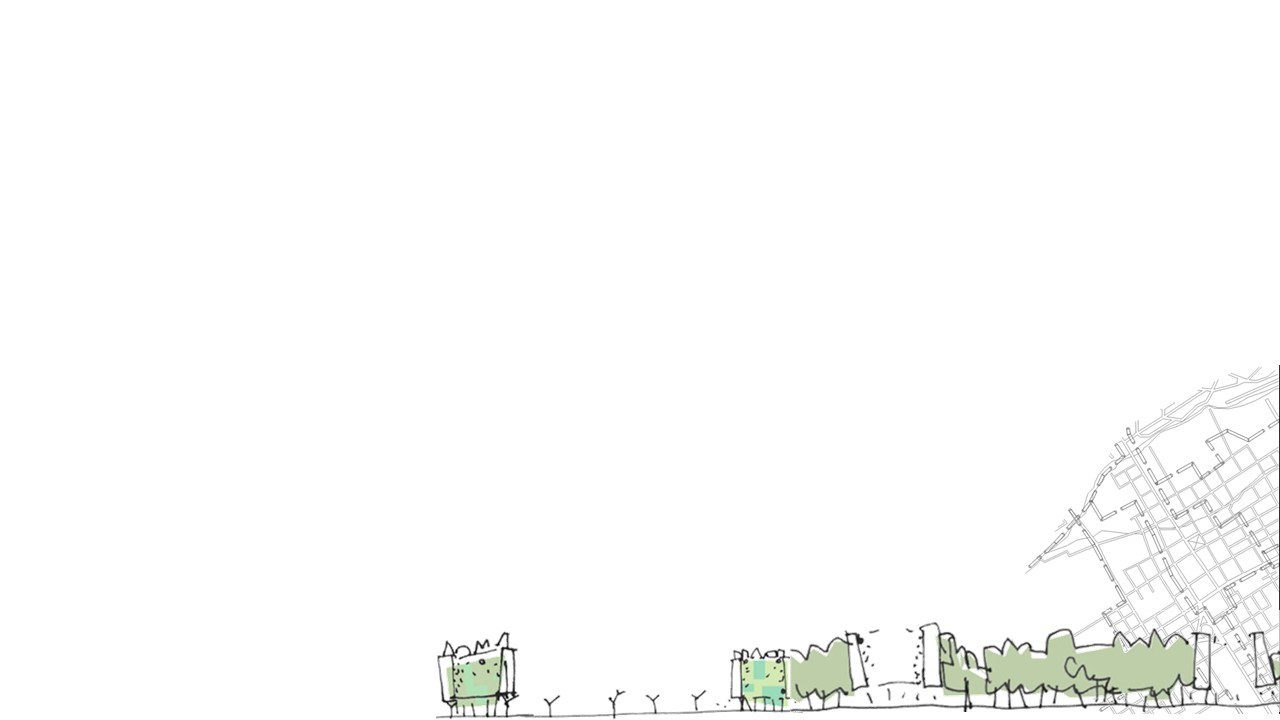 Pedología: 
Es la ciencia que estudia los fenómenos de descomposición de la zona superficial de la litósfera y las sustancias que ellas engendran. La pedología considera al suelo  como un producto bioquímico natural modificado por meteorización. Esta ciencia estudia, examina y clasifica los suelos en sus modificaciones dentro de una situación natural. CIENCIA BÁSICA
 
Edafología: 
Es una ciencia joven que estudia el suelo desde el punto de vista de la producción de plantas con el propósito de obtener alimentos, fibras y otras materias primas. Aparece al final del siglo pasado, si bien se constituye como tal en la "IV Conferencia Internacional sobre Pedología" celebrada en Roma en 1924 de la que nace la "Sociedad Internacional de Ciencia del Suelo", cuyo primer Congreso se celebra en Washington en 1927. Estudia el suelo desde todos los puntos de vista: su morfología, su composición, sus propiedades, su formación y evolución, su taxonomía, su distribución, su utilidad, su recuperación y su conservación. CIENCIA APLICADA
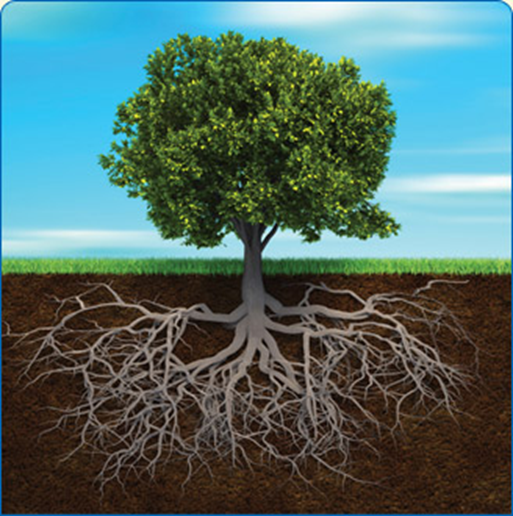 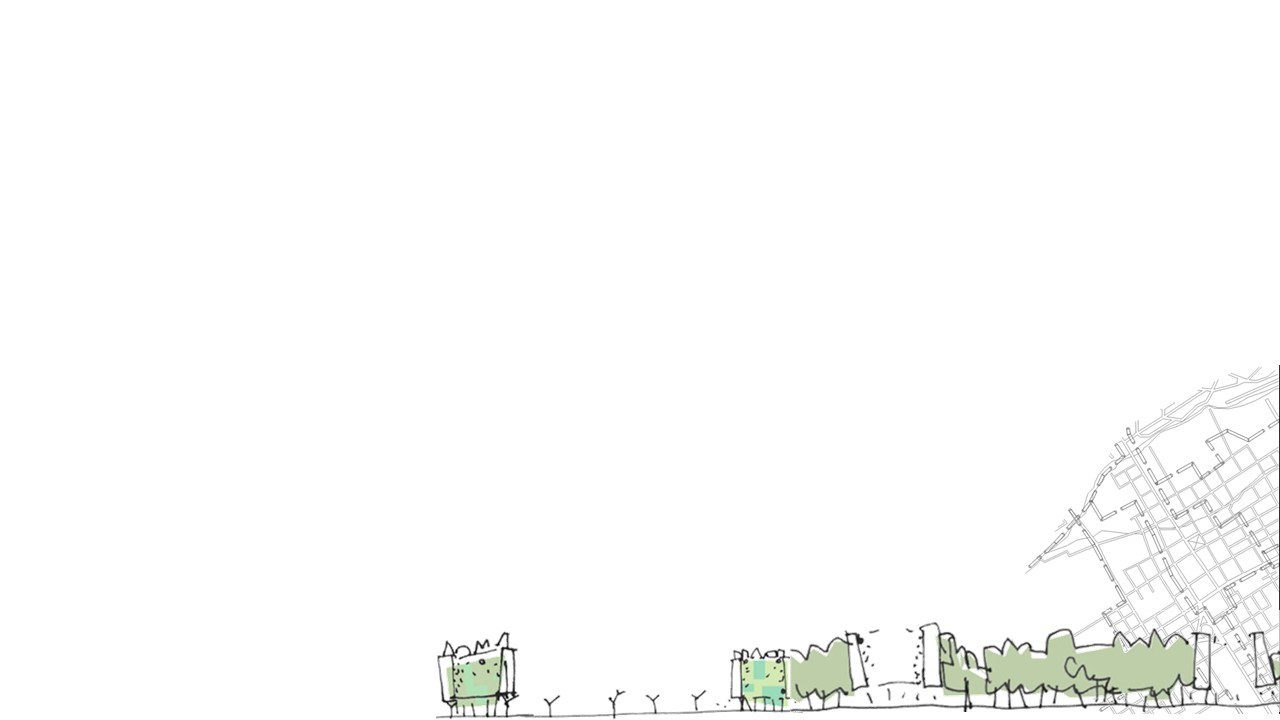 ¿QUÉ ES EL SUELO?

Los conceptos de suelo y tierra suelen prestarse a confusión
consideraremos como suelo a la "capa superior de la superficie sólida del planeta, formada por meteorización de las rocas, en la que están o pueden estar enraizadas las plantas y que constituye un medio ecológico particular para ciertos tipos de seres vivos".

Otra aceptación del concepto suelo es: mezcla más o menos suelta de pequeños fragmentos de roca y materiales de origen orgánico, junto con líquidos y gases en proporción variable de sus respectivos componentes, con una determinada capacidad productiva.
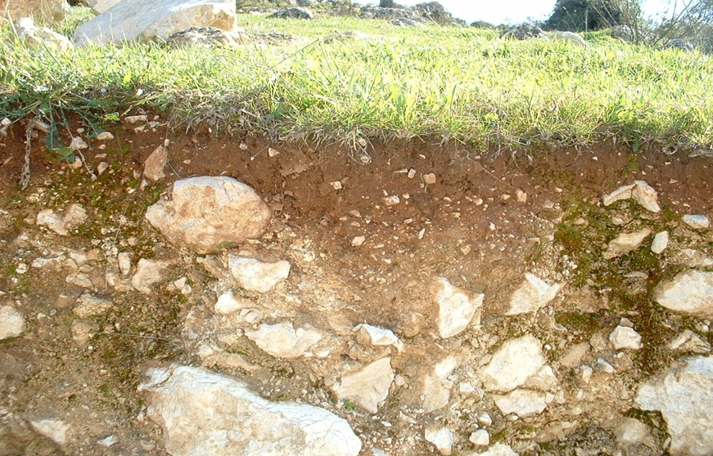 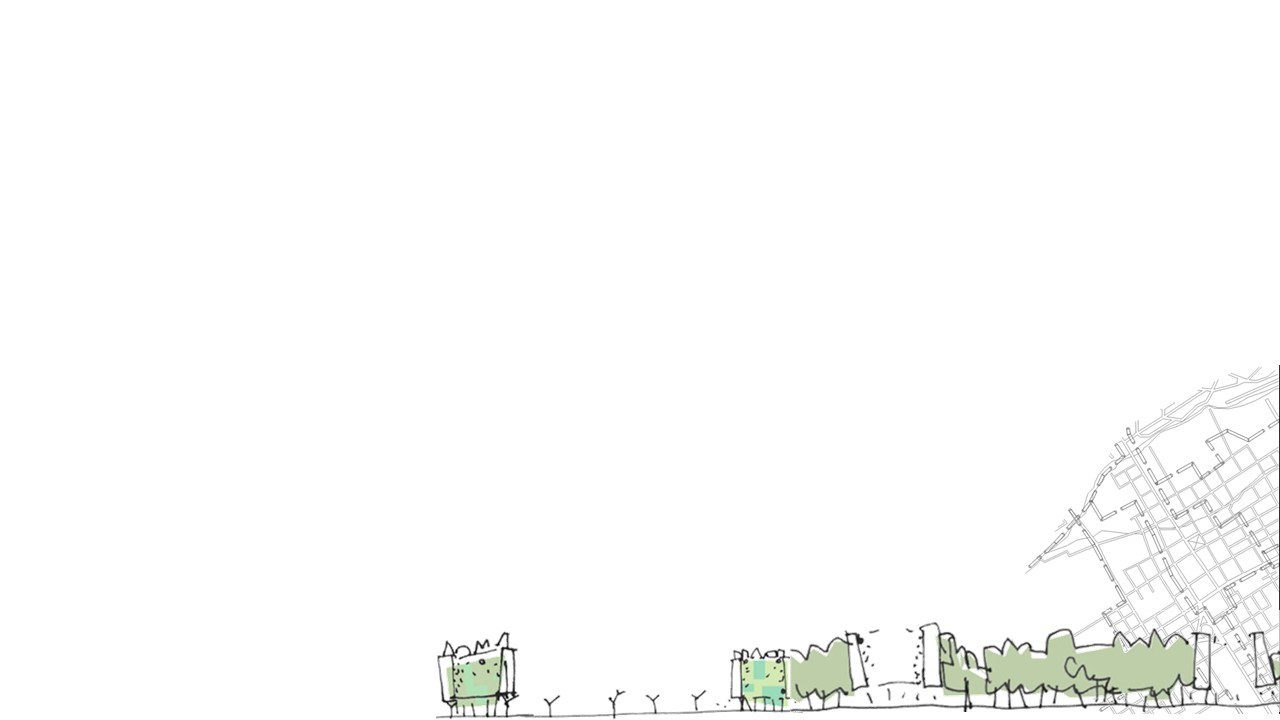 PROCESO DE FORMACIÓN
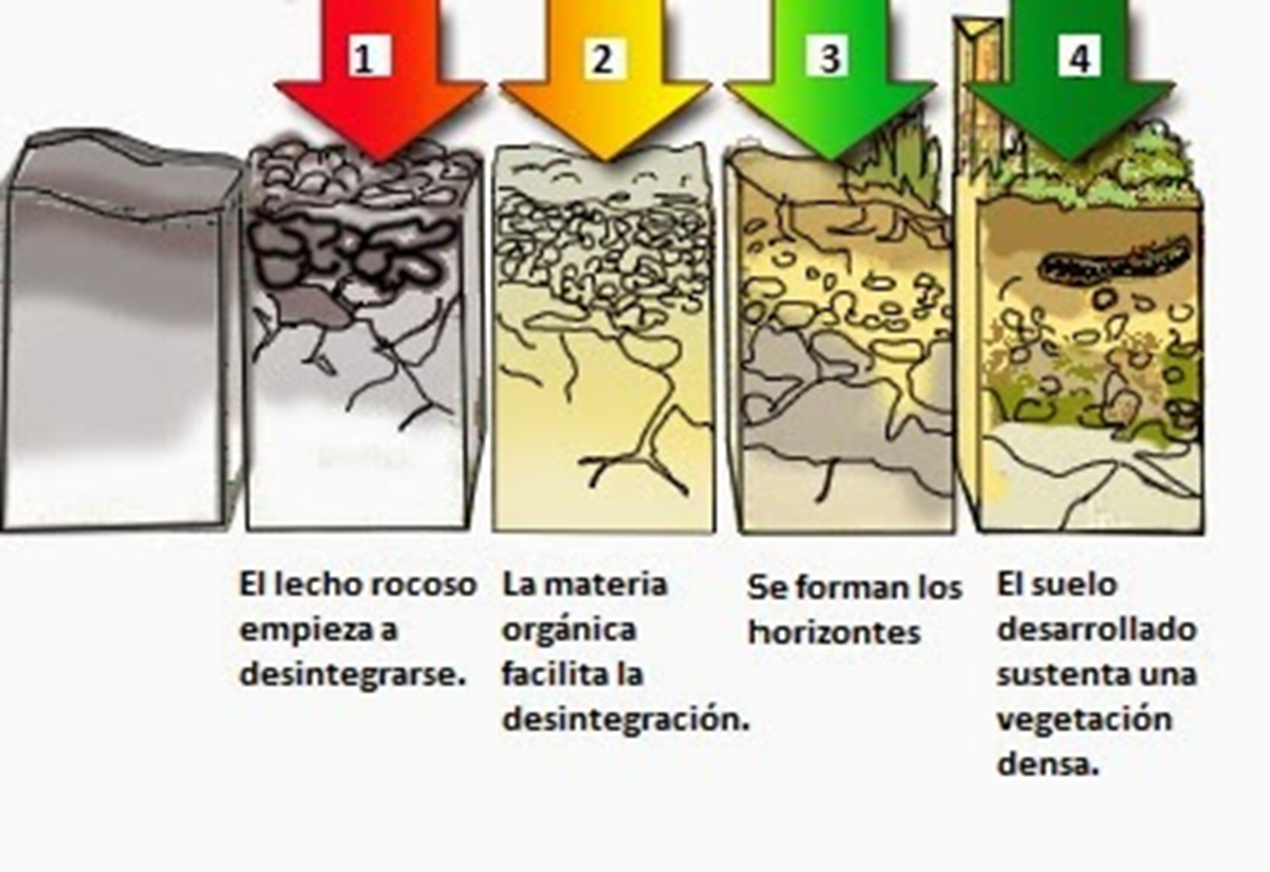 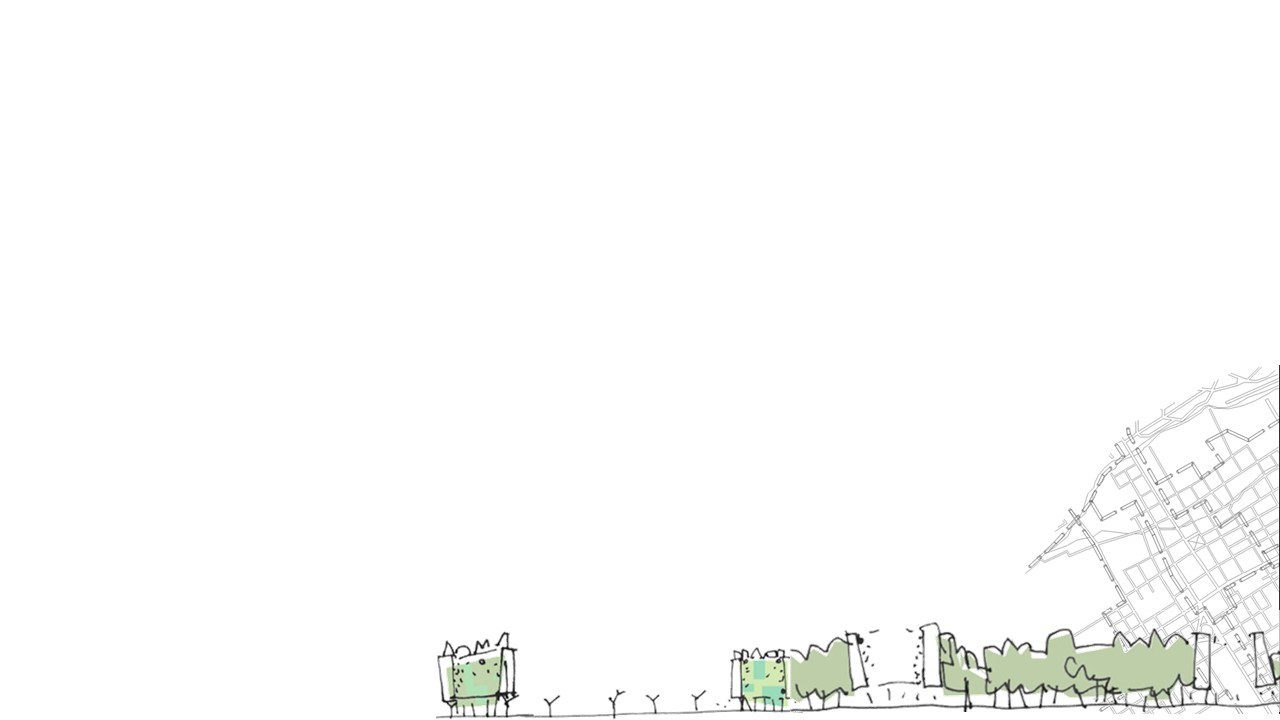 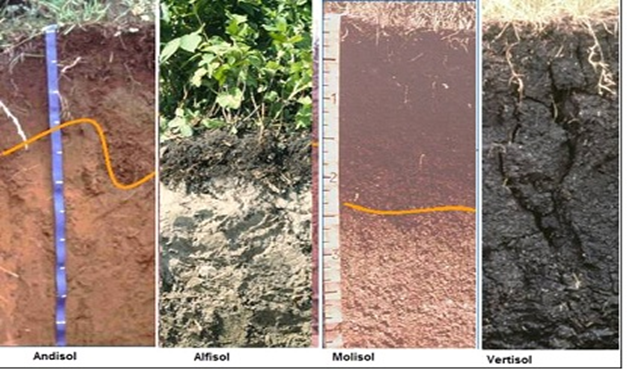 El suelo  es el resultado de la interacción de factores formadores:

-material originario
-clima 
-relieve 
-factor biótico
-tiempo 
-hombre.

El hombre  ha intervenido el desarrollo natural de los suelos con su domesticación y utilización de mecanización y tecnologías para sus propios beneficios
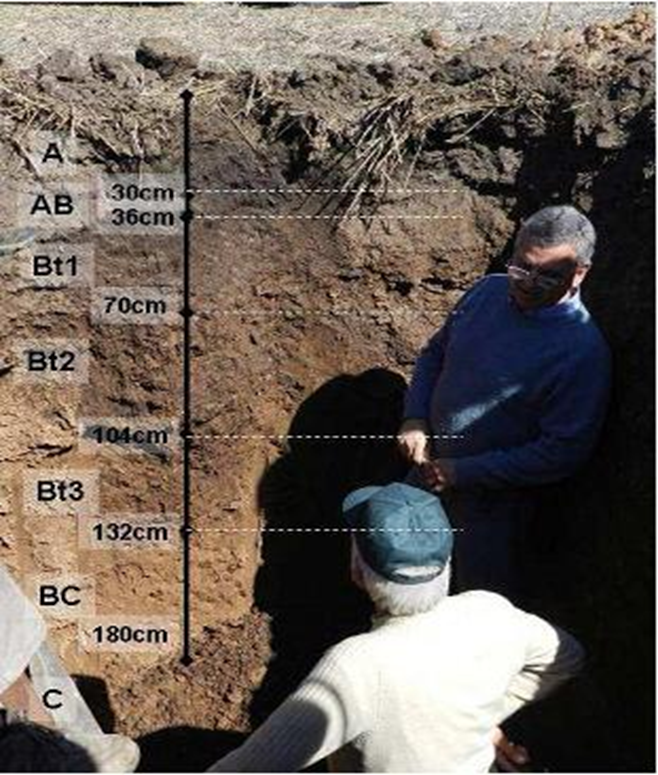 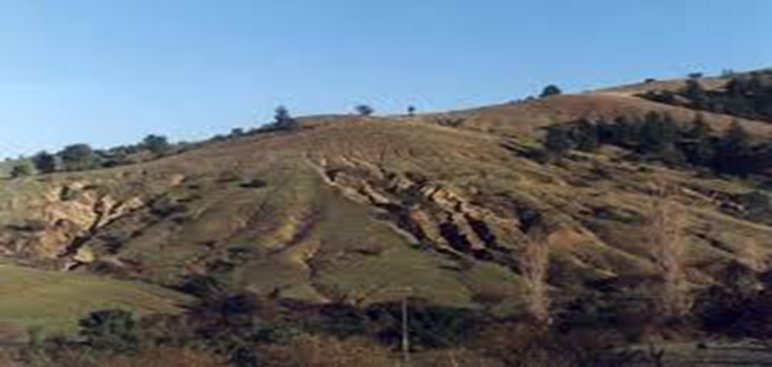 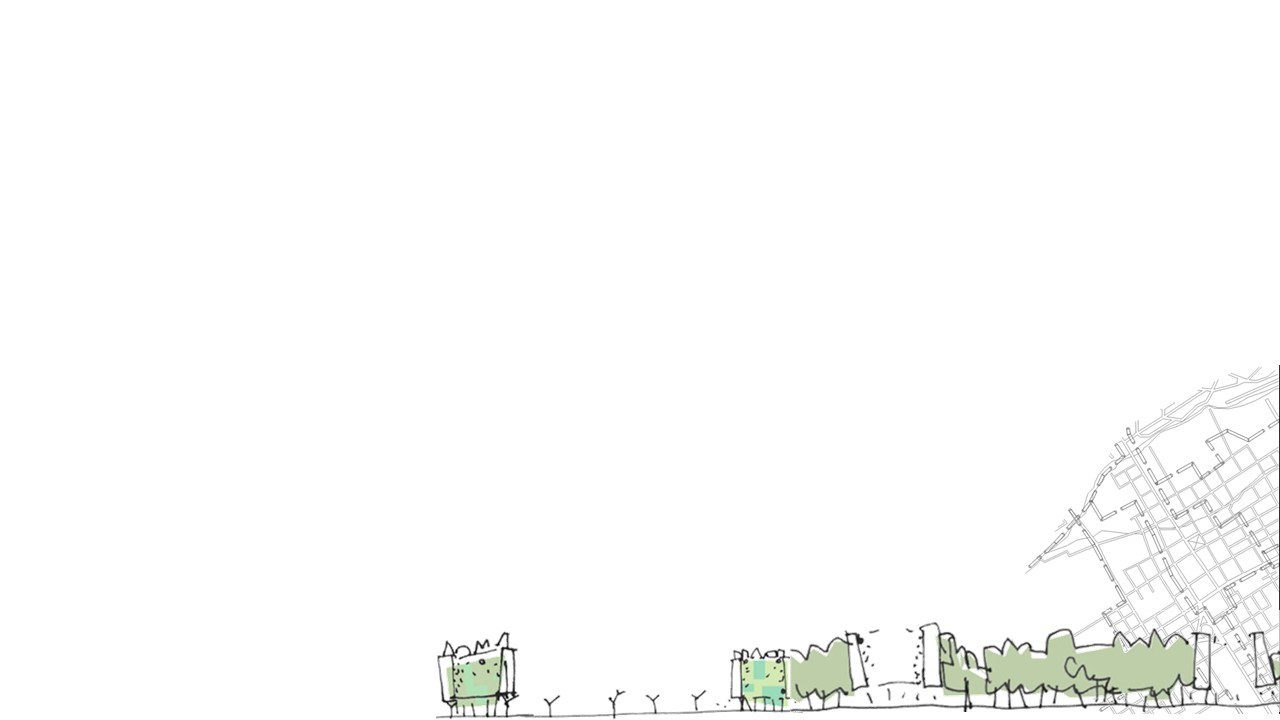 FUNCIONES DEL SUELO
El suelo es medio natural que sostiene la vida vegetal. Debe brindar a las plantas el soporte físico; para ello tiene que ser penetrable por las raíces y debe abastecer de agua, entonces, debe permitir que el agua de lluvia se infiltre almacenando parte de ella en condiciones que permitan su utilización por las plantas. Debe suministrara a las raíces el oxígeno necesario para su respiración por lo tanto tiene que permitir la renovación y circulación del aire. Debe abastecer a las plantas de nutrientes minerales en forma tal que puedan ser utilizados por las mismas y además debe tener la capacidad de almacenar los nutrientes que se le adicionen”.
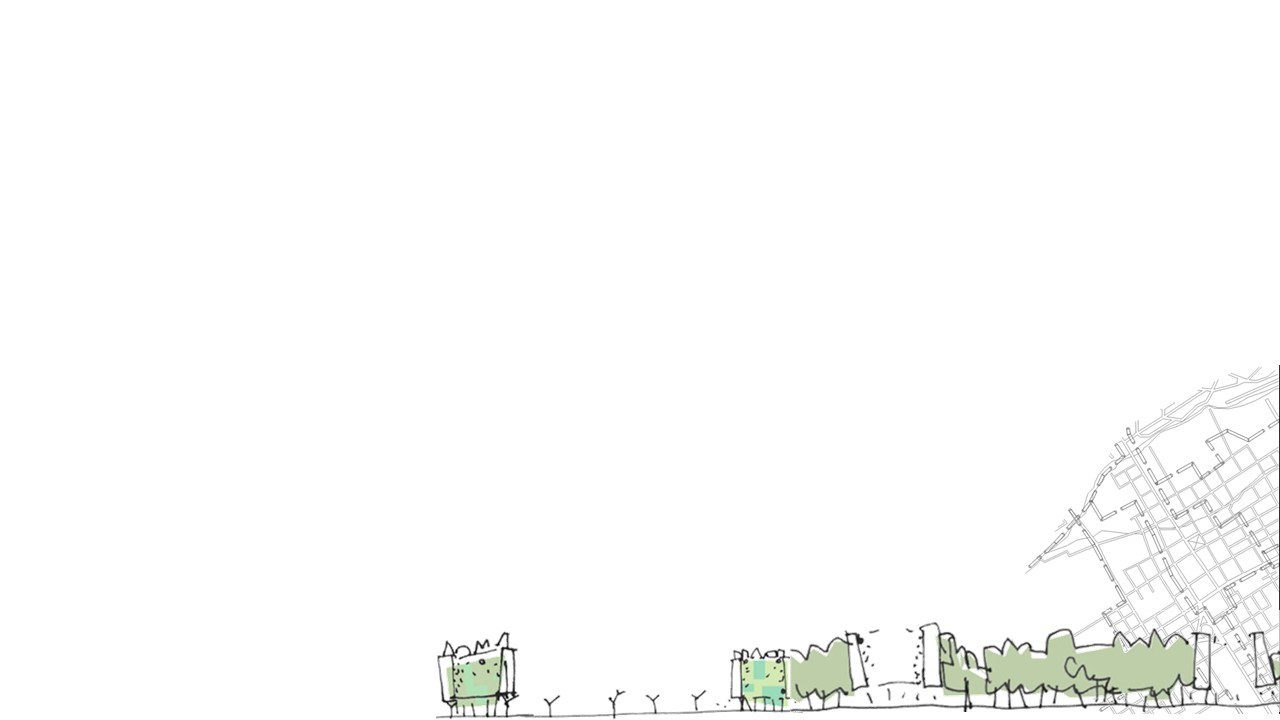 ESTUDIO DEL SUELO – PROPIEDADES FÍSICAS
TEXTURA
ESTRUCTURA
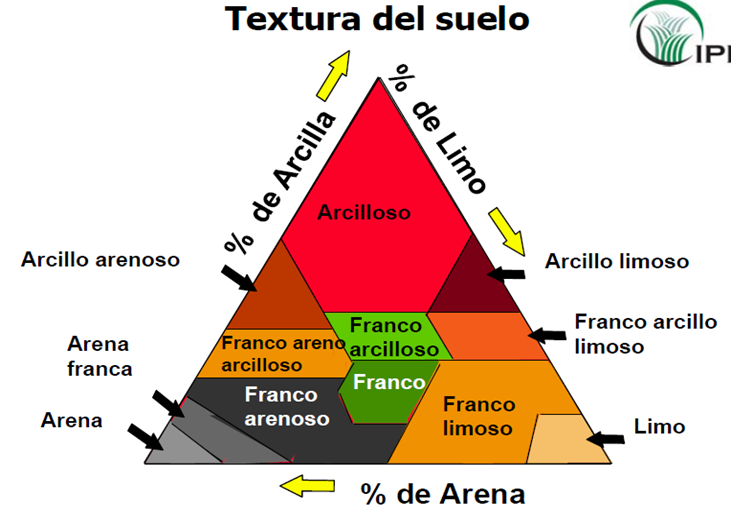 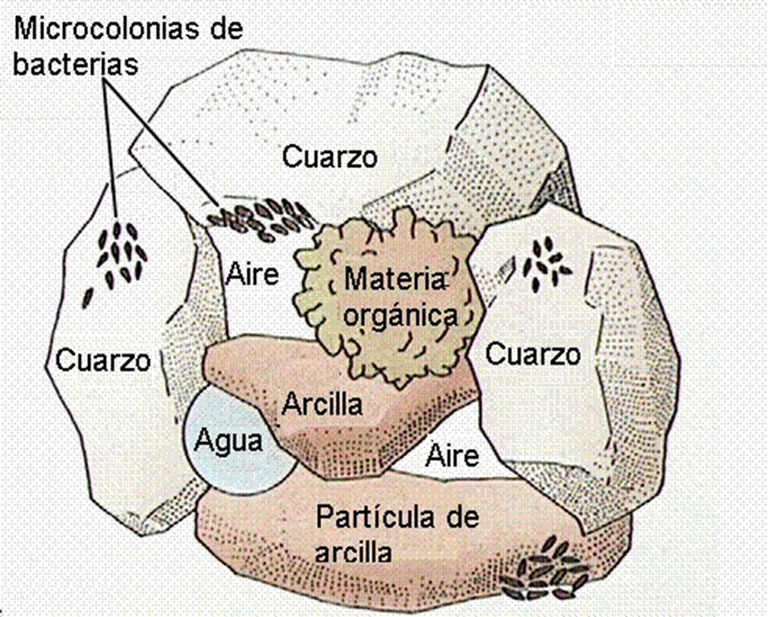 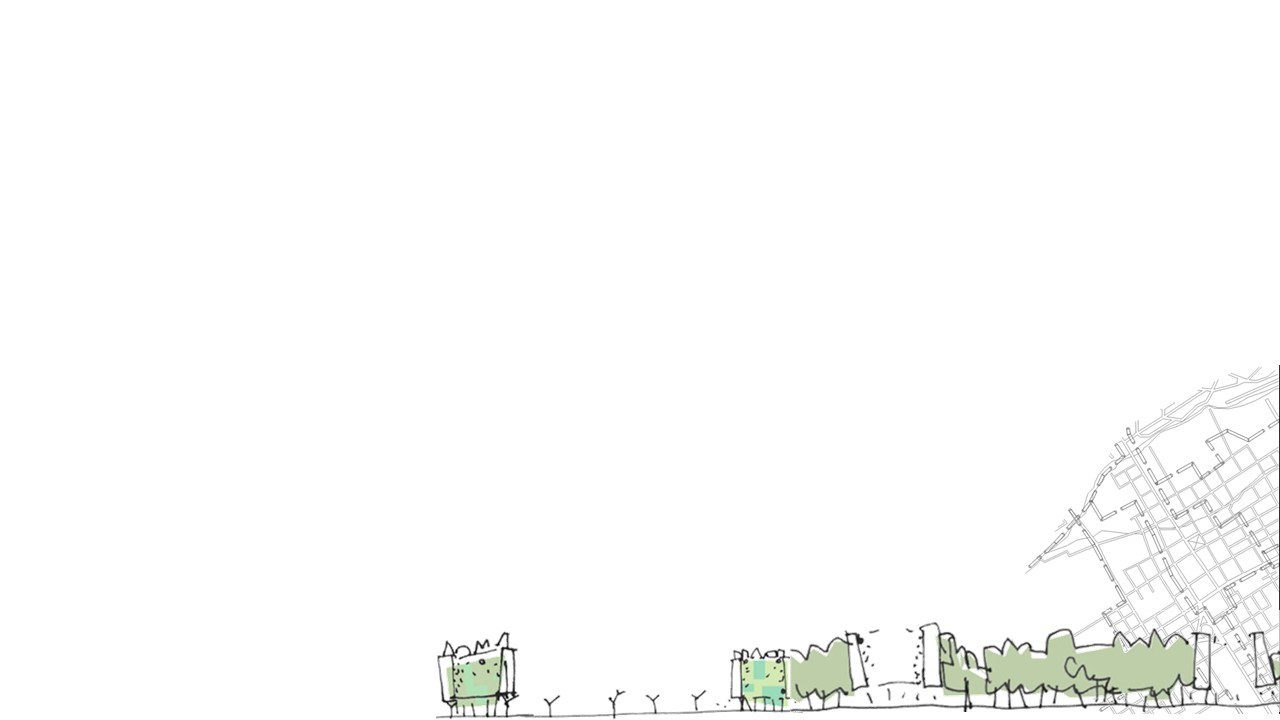 ESTUDIO DEL SUELO – PROPIEDADES FÍSICAS
POROSIDAD
INFILTRACIÓN
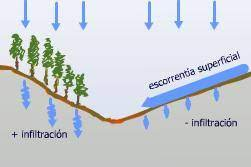 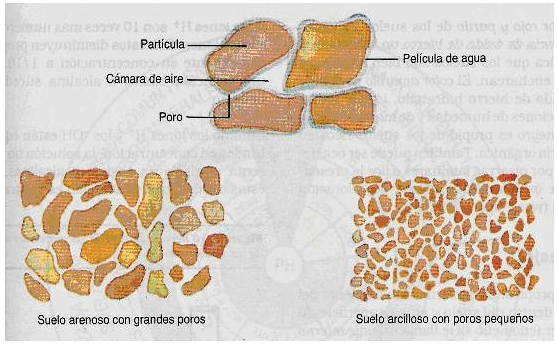 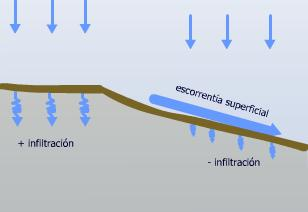 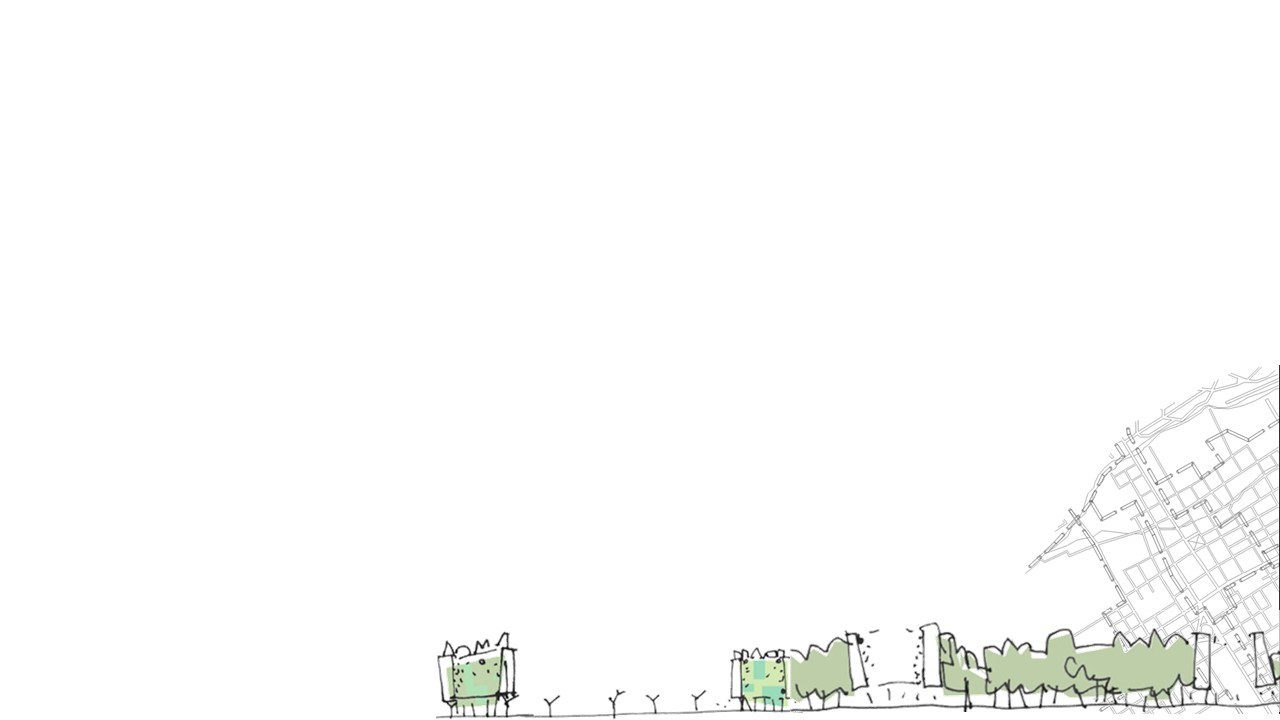 ESTUDIO DEL SUELO – PROPIEDADES FÍSICAS
COLOR
DENSIDAD
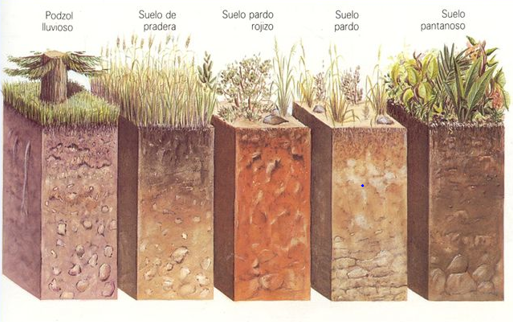 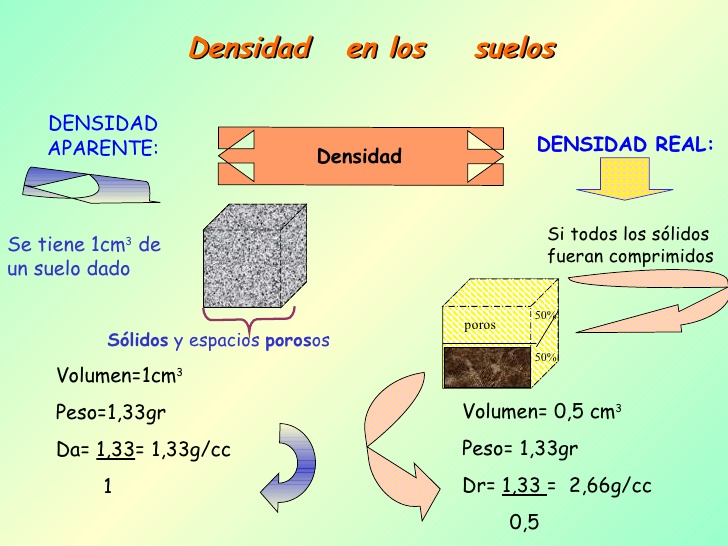 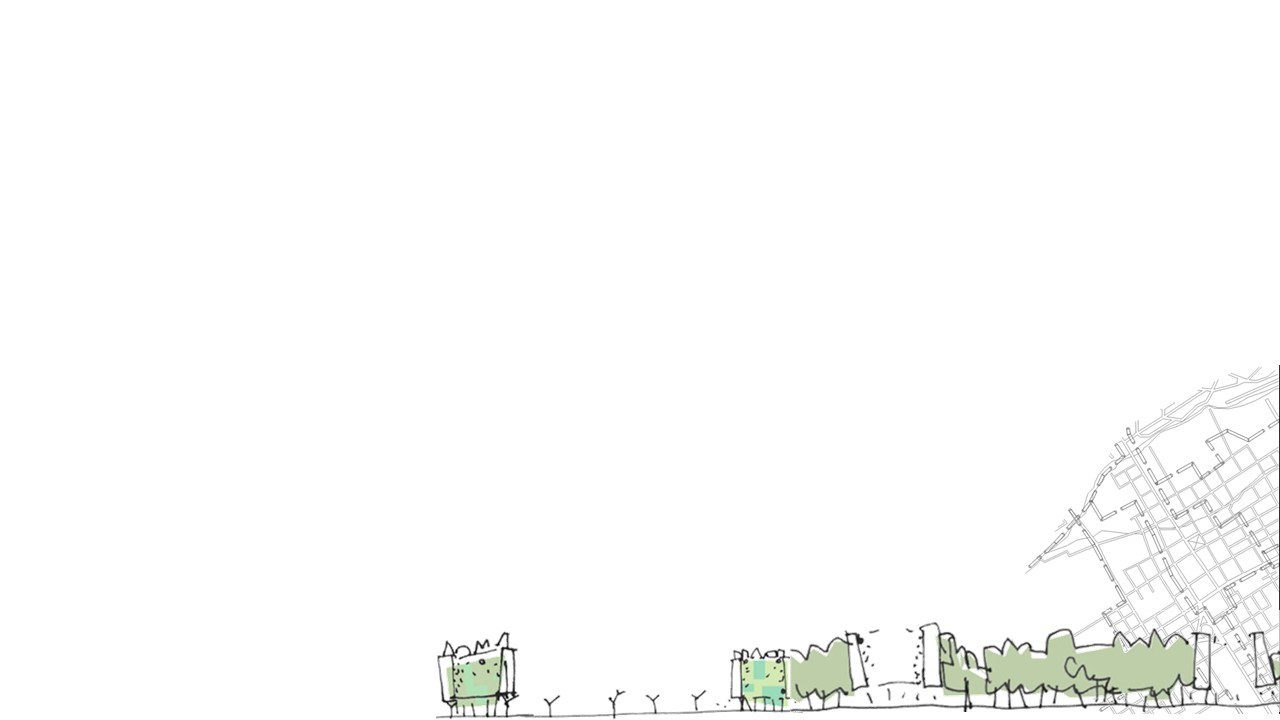 ESTUDIO DEL SUELO – PROPIEDADES QUÍMICAS
PH
CONDUCTIVIDAD ELECTRICA
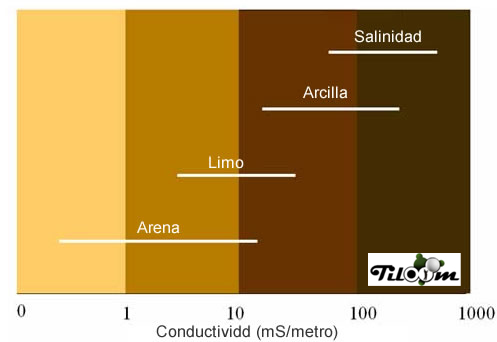 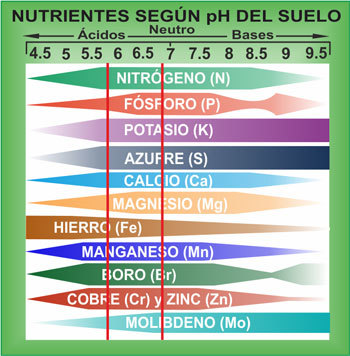 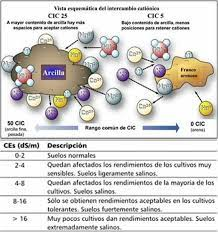 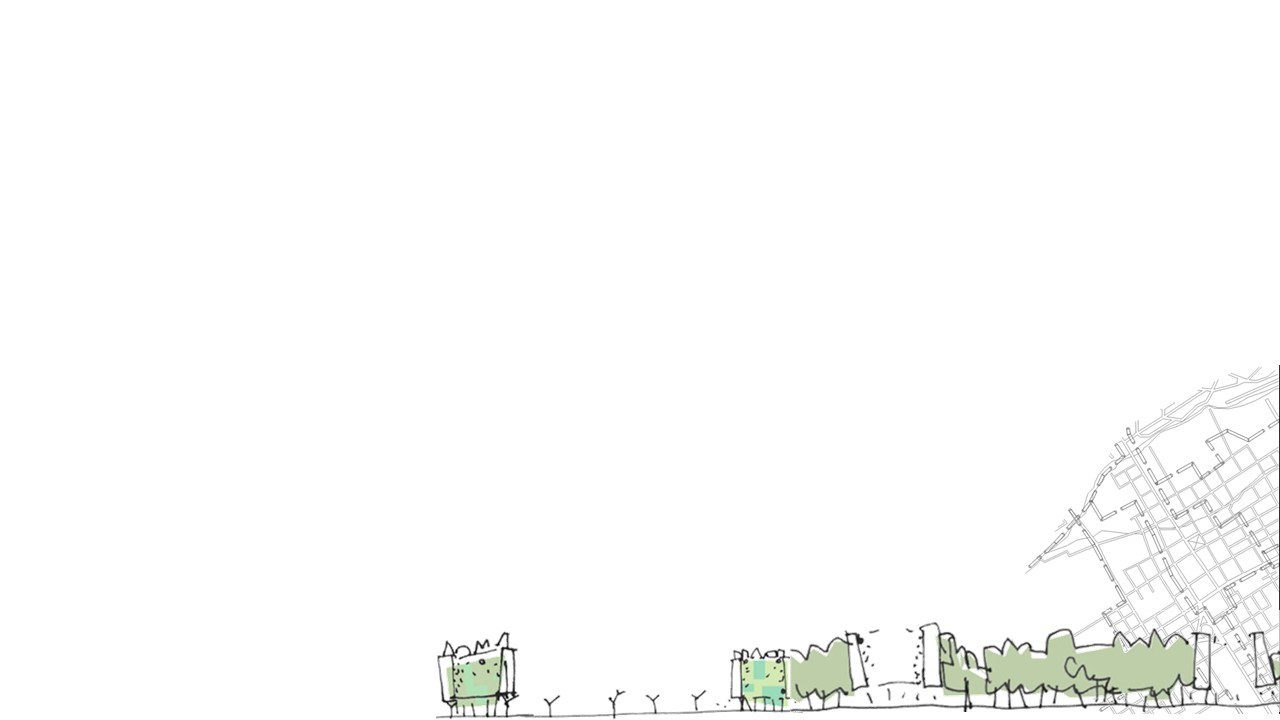 ESTUDIO DEL SUELO – PROPIEDADES QUÍMICAS
MATERIA ORGÁNICA
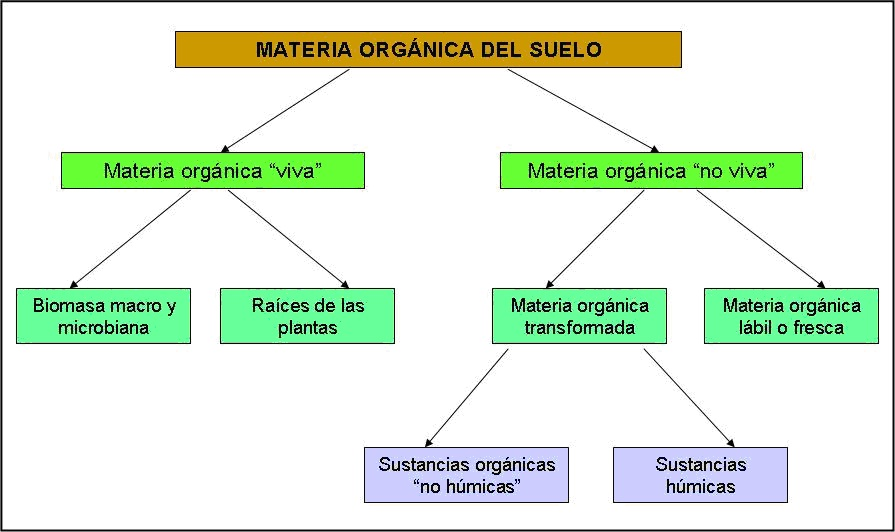 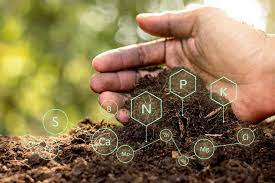 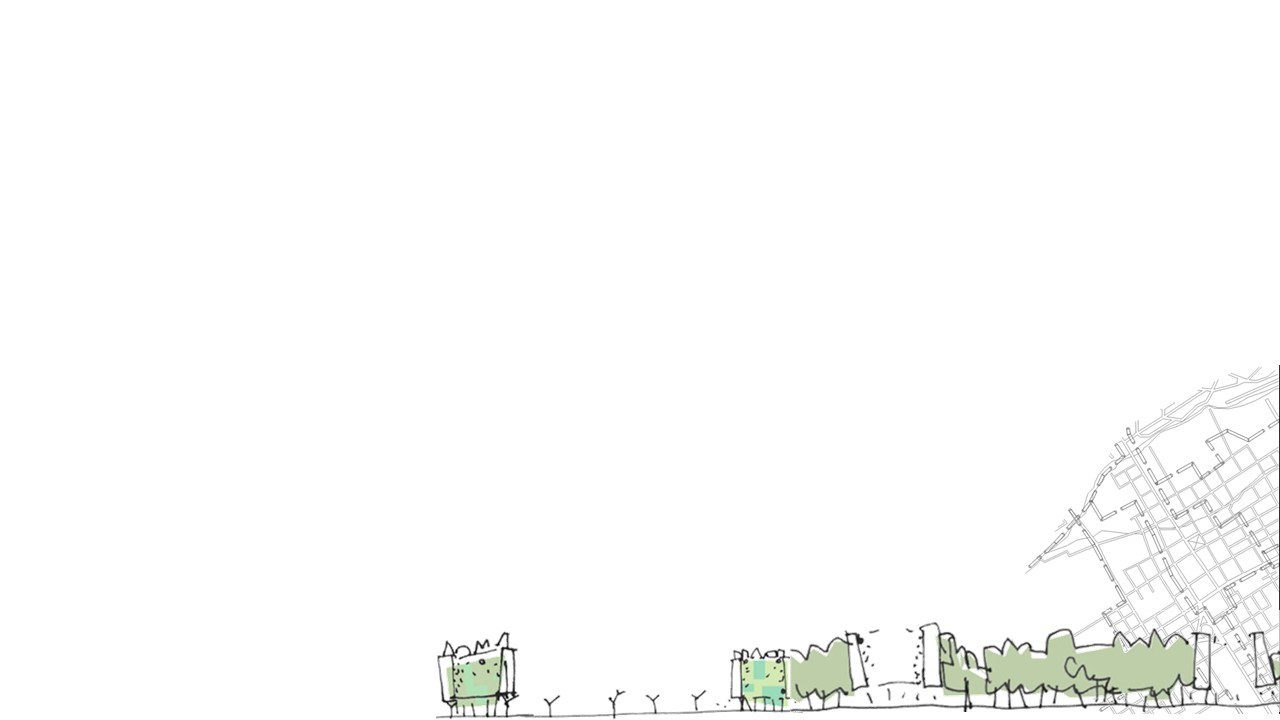 ESTUDIO DEL SUELO – PROPIEDADES QUÍMICAS
FUNCIONES DE LA MATERIA ORGÁNICA
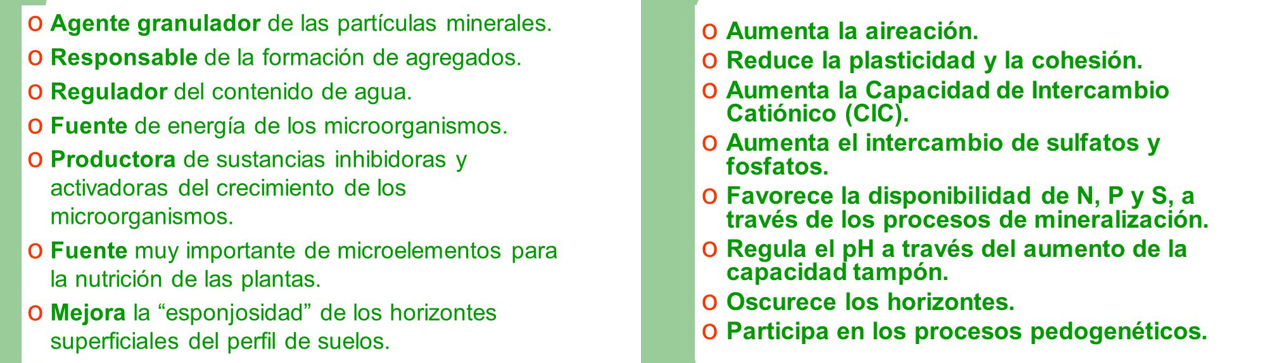 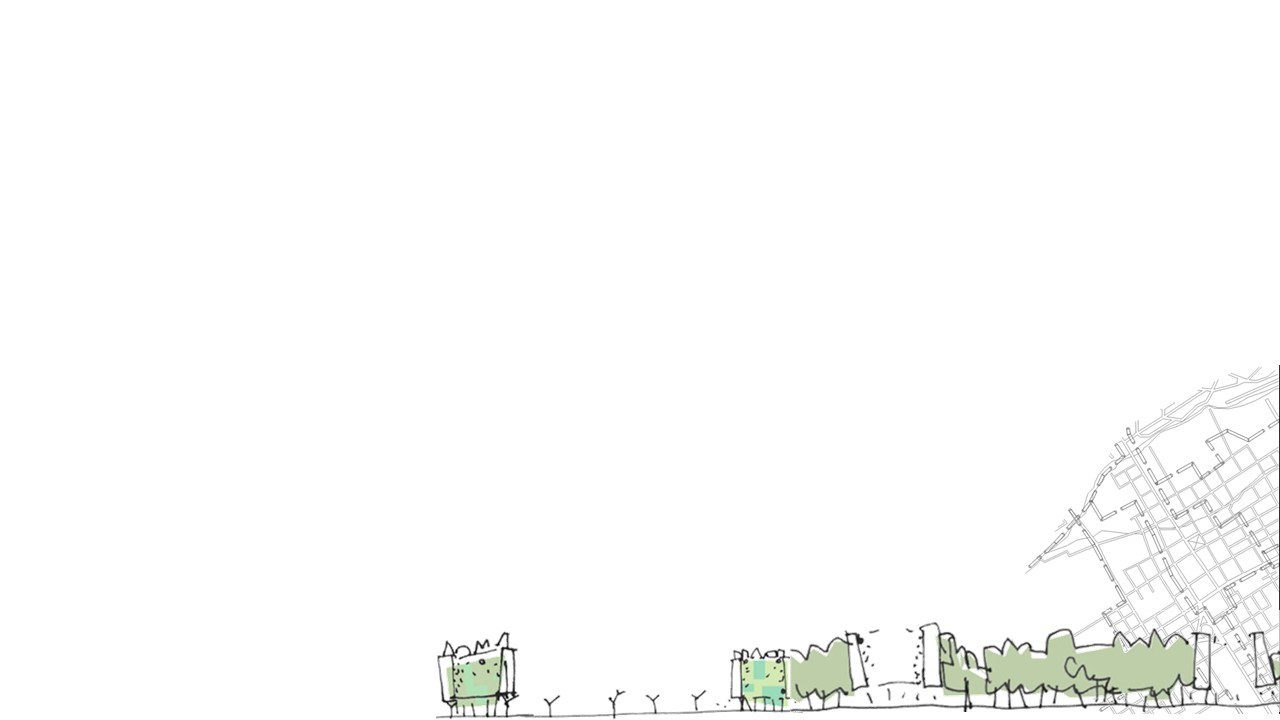 ESTUDIO DEL SUELO – PROPIEDADES BIOLÓGICAS
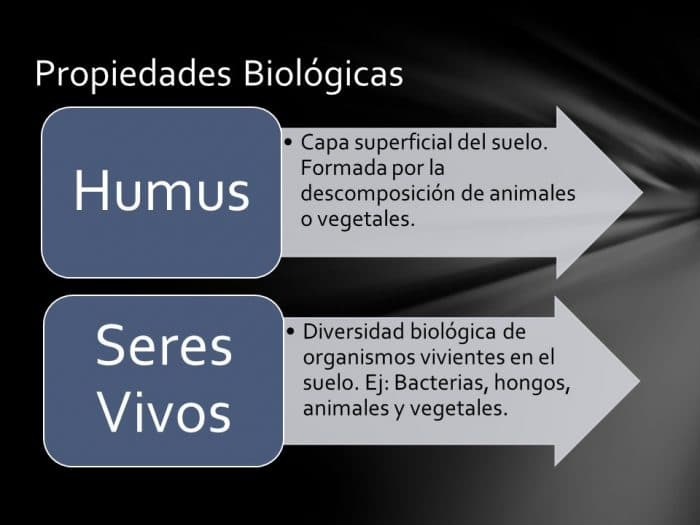 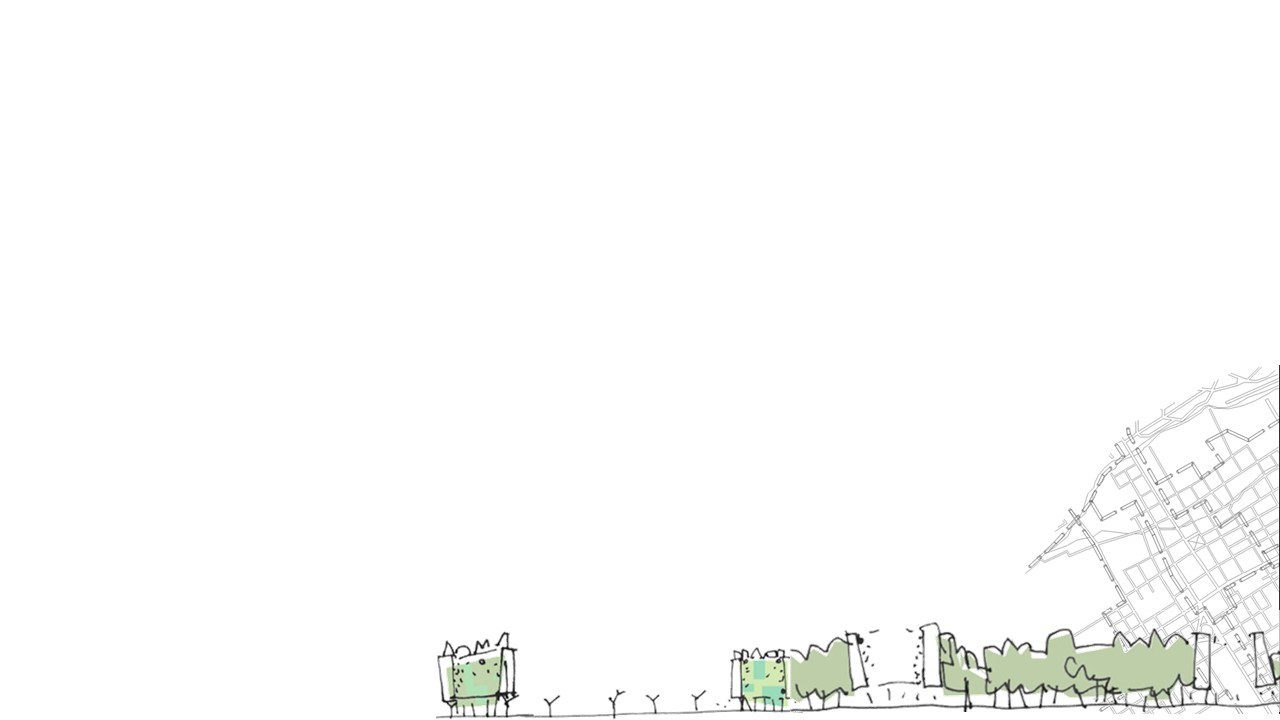 ESTUDIO DEL SUELO – PROPIEDADES BIOLÓGICAS
HUMUS
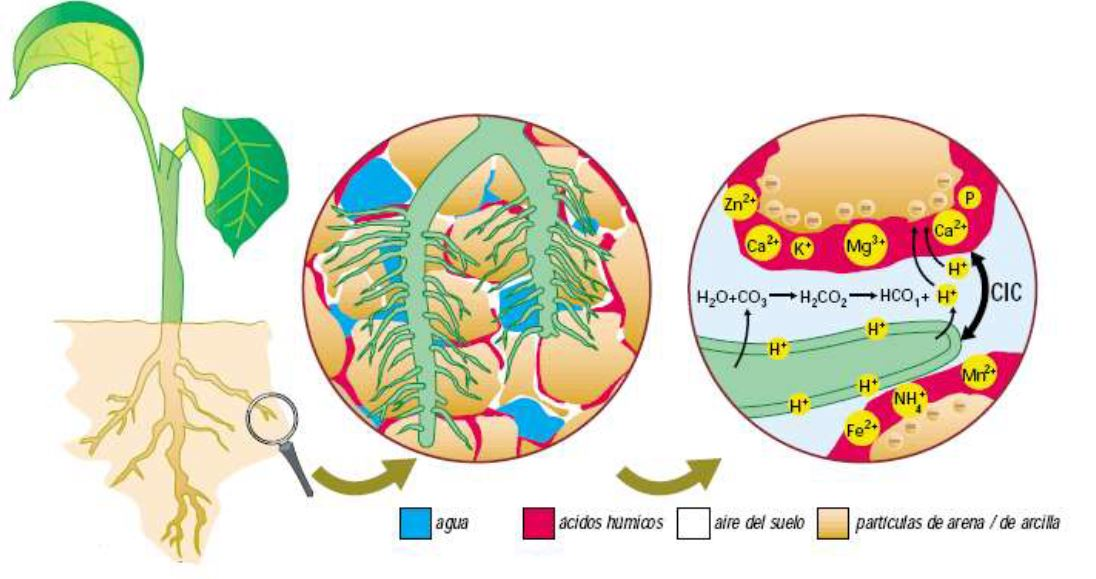 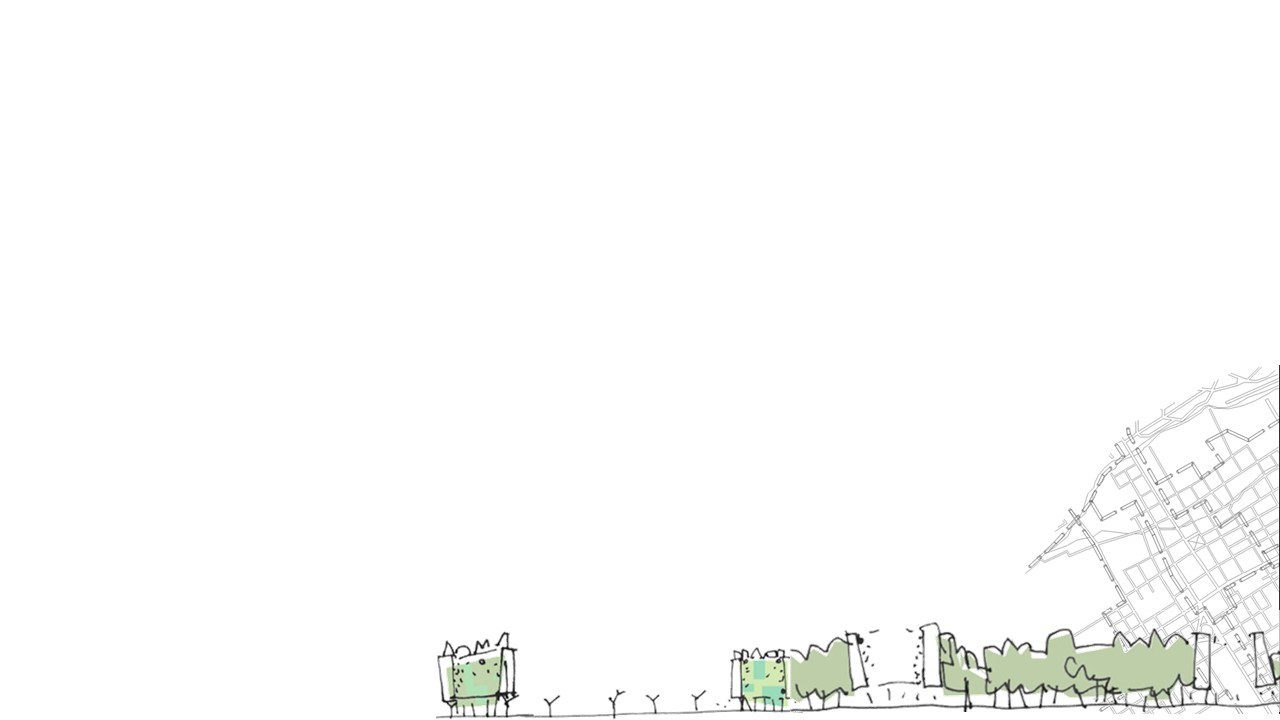 ESTUDIO DEL SUELO – PROPIEDADES BIOLÓGICAS
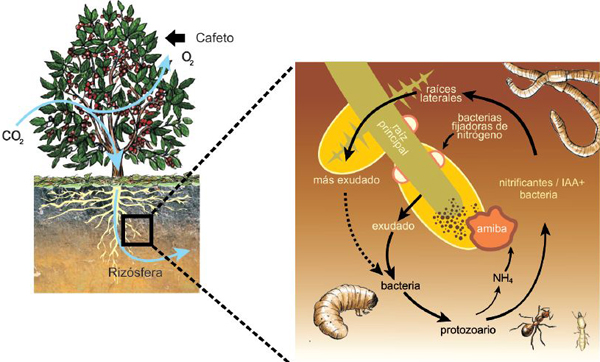 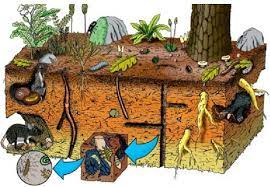 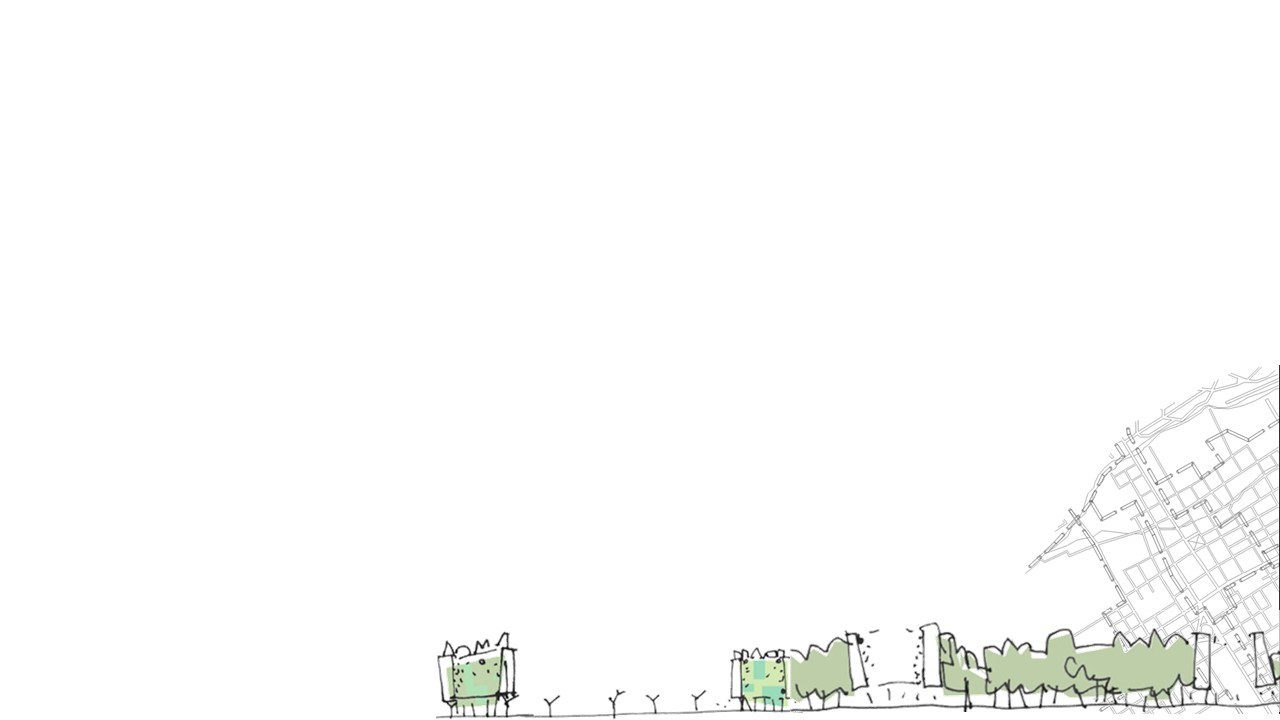 IMPORTANCIA EN EL CICLO DEL CARBONO Y EFECTO INVERNADERO
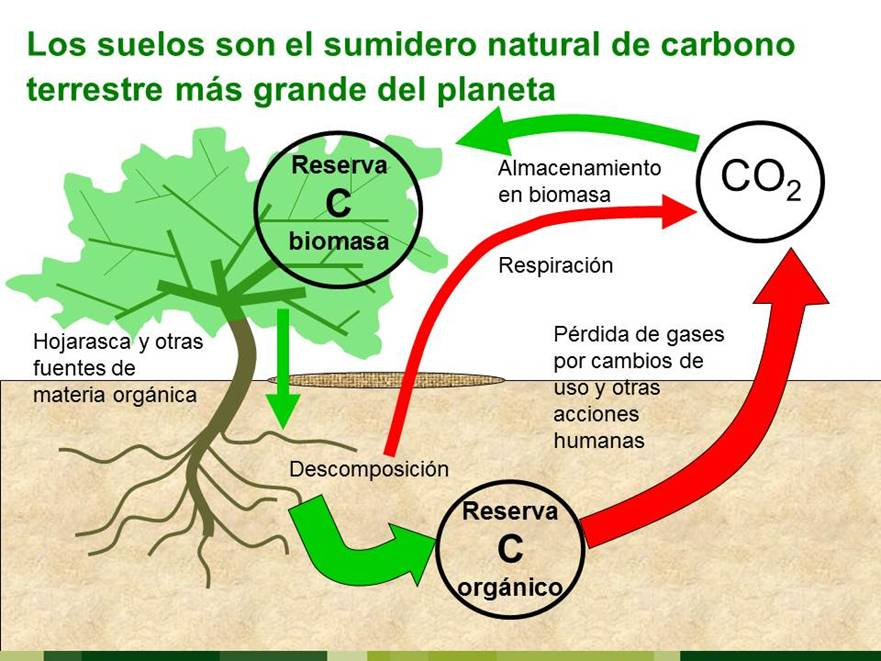 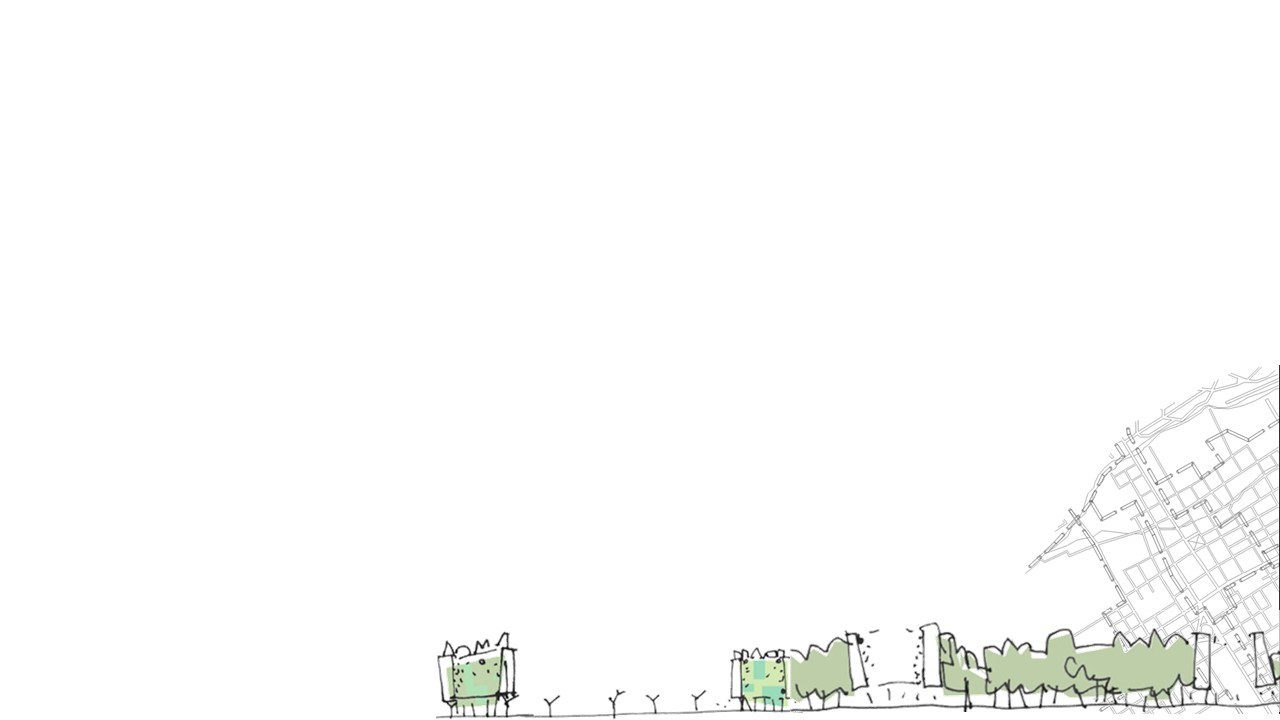 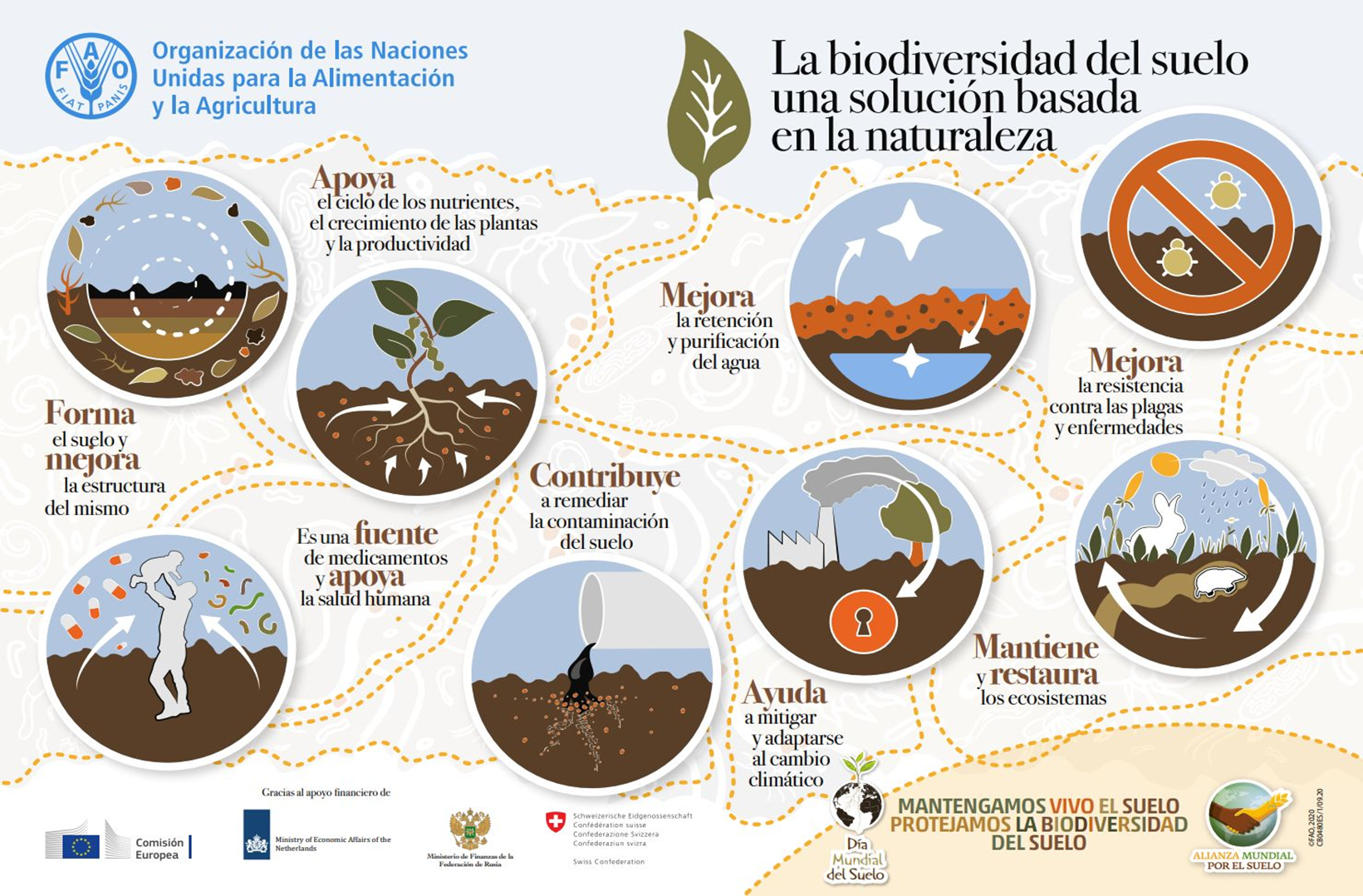 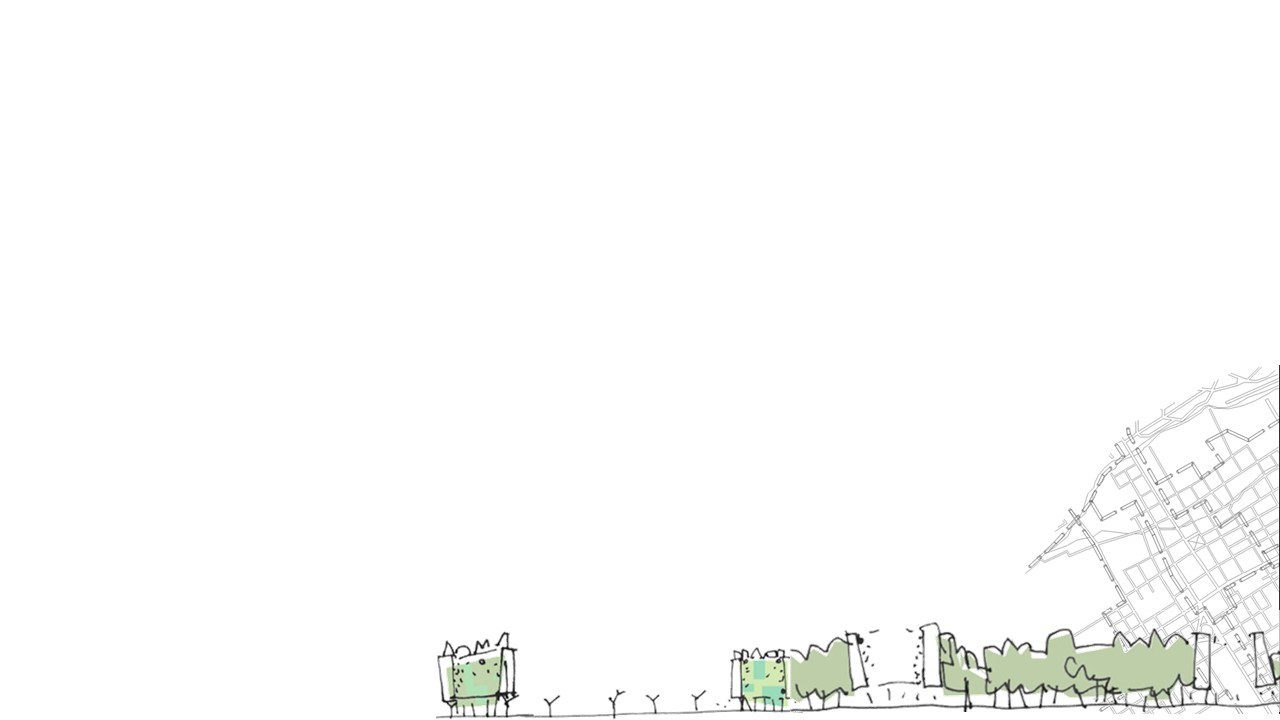